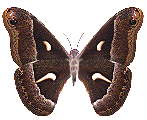 Ясельная группа МБДОУ № 85
Воспитатели:
Мочайкина Ирина Яковлевна
Бончуковская Елена Георгиевна
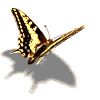 НАШИ ДЕТИ
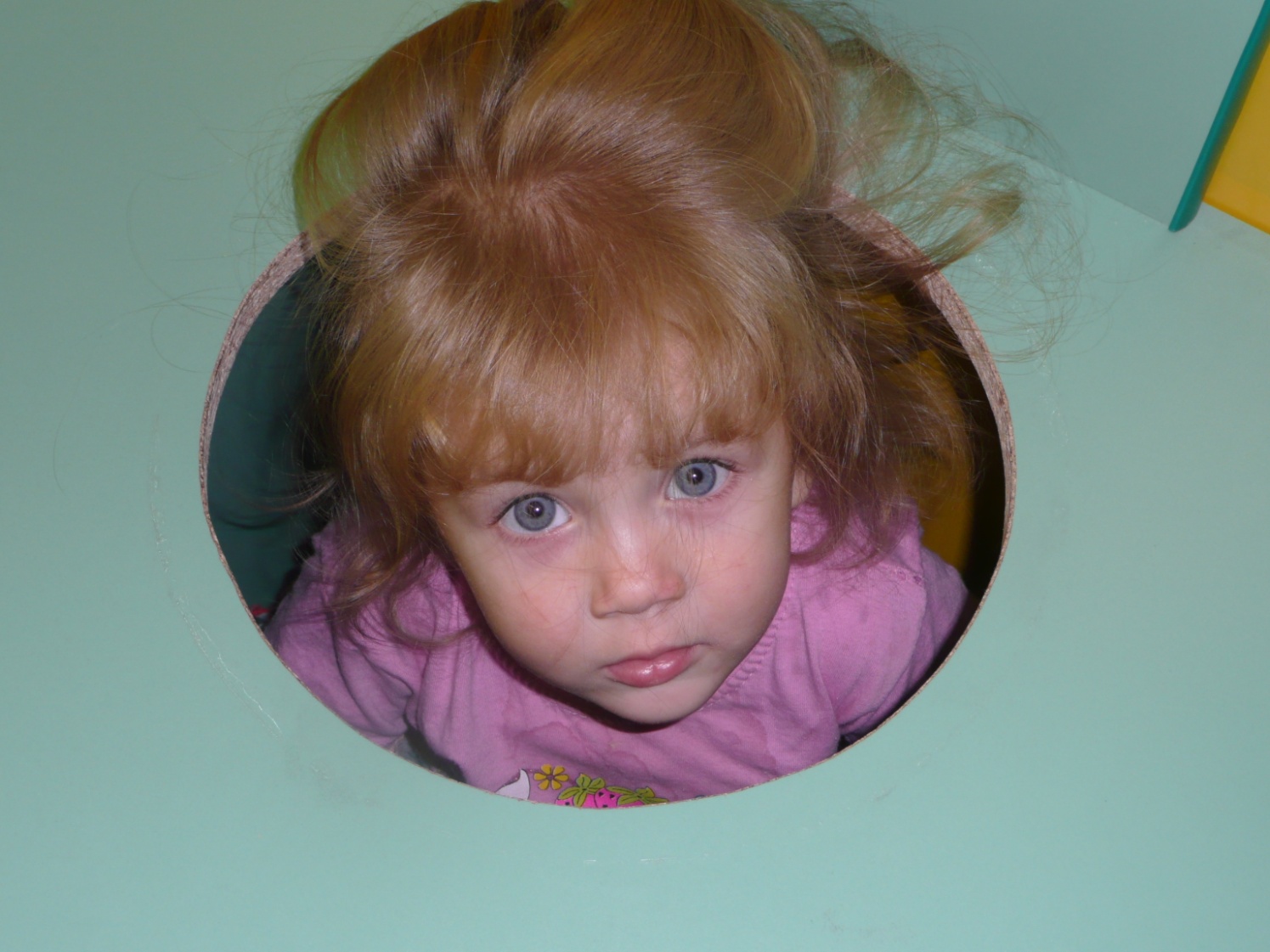 Дети любят поиграть Галя куклу покатать, Вика книжки полистать   а Артем построить дом.
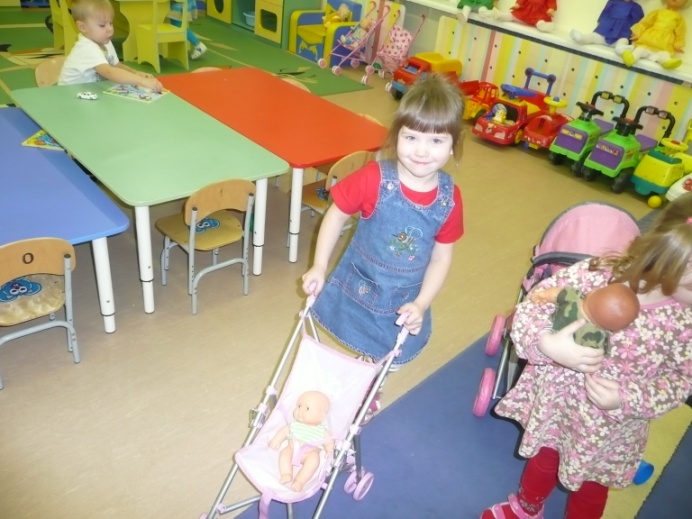 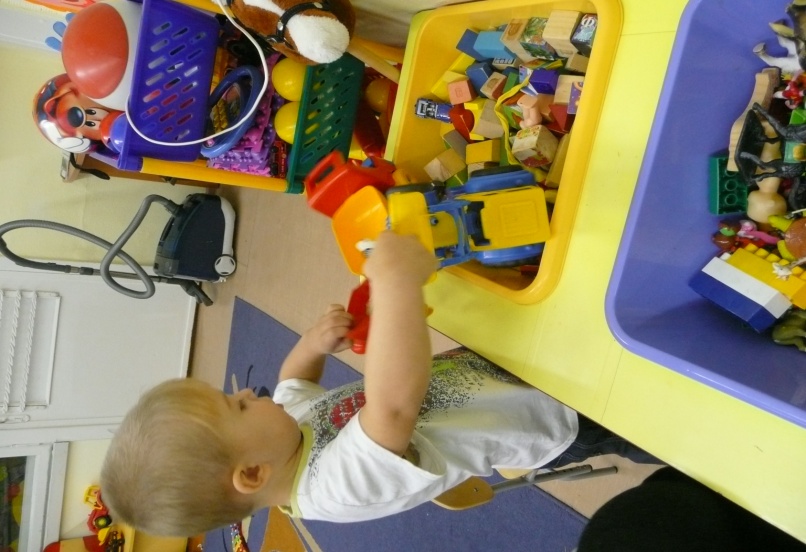 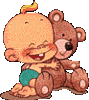 МЫ УСТАЛИ ОТДОХНЕМ И ПОТОМ ИГРАТЬ НАЧНЕМ
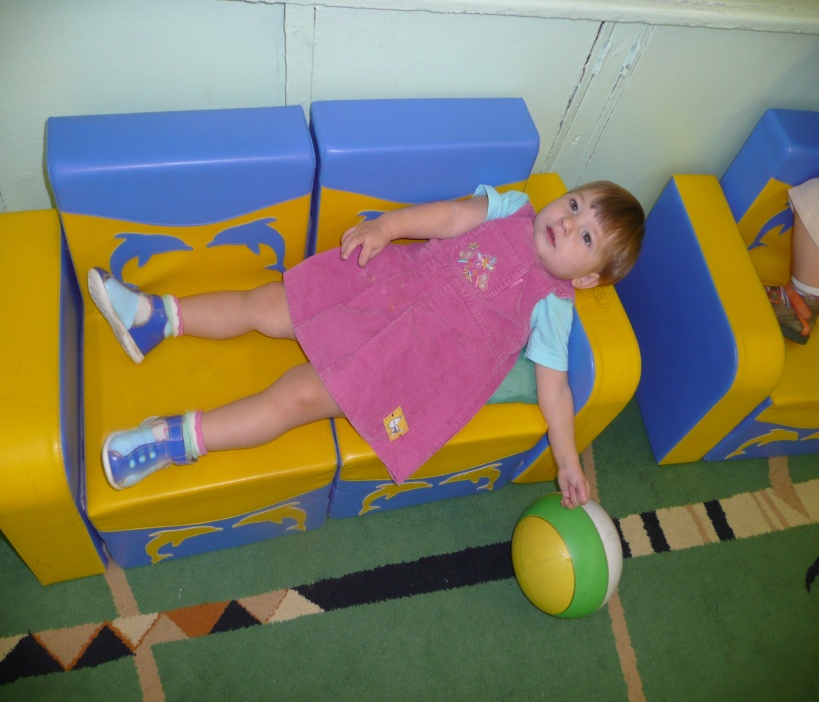 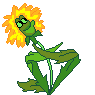 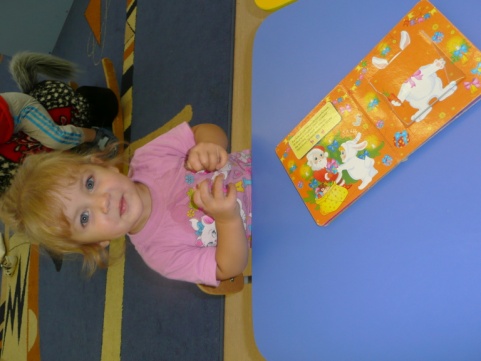 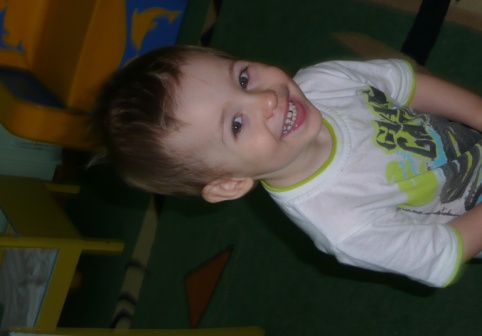 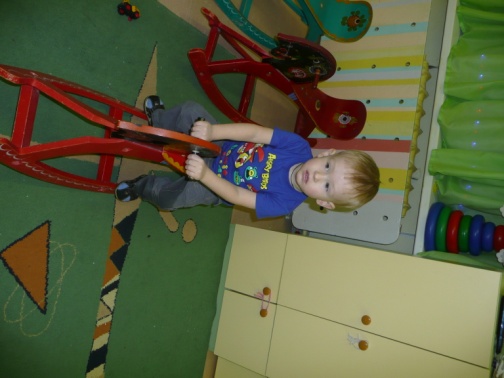 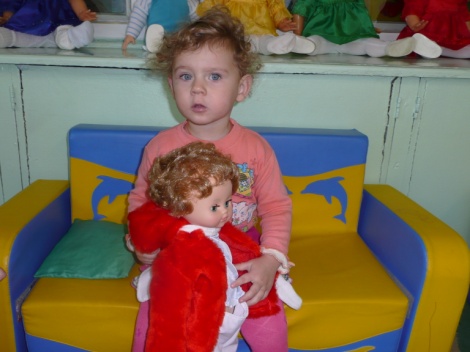 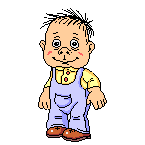 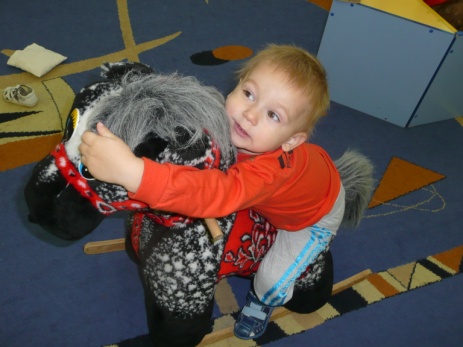 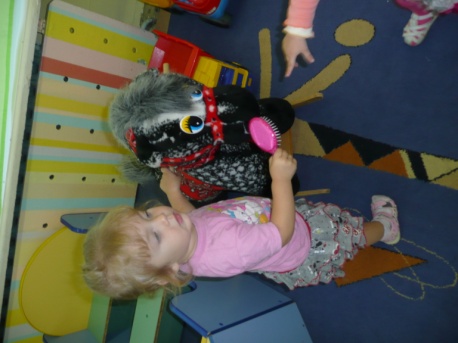 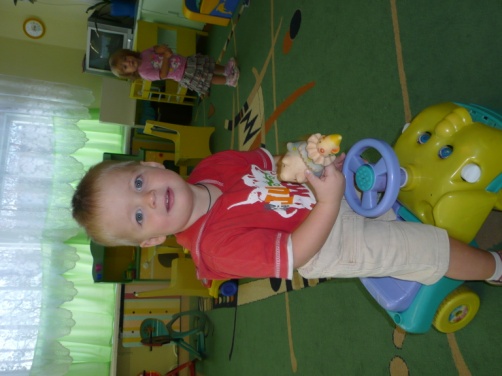 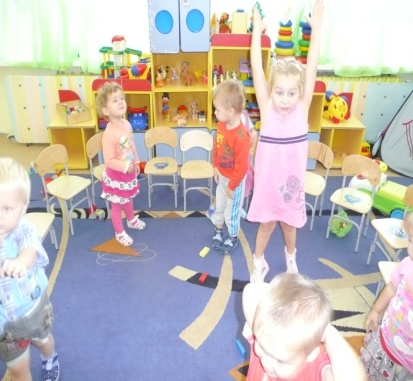 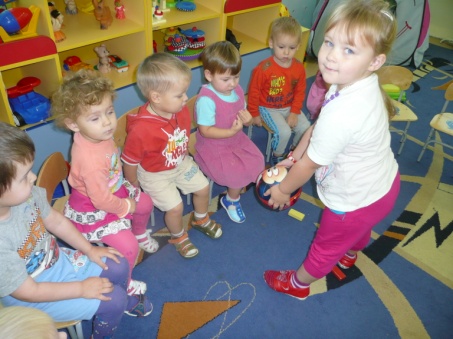 Ведь забот у нас немало: надо кашу сварить, кукол наших накормить.
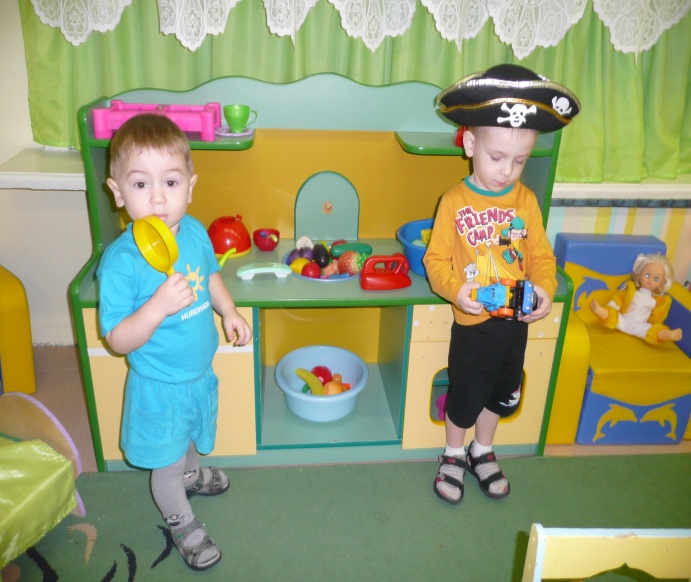 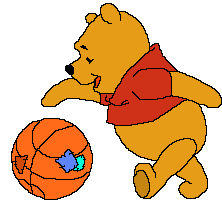 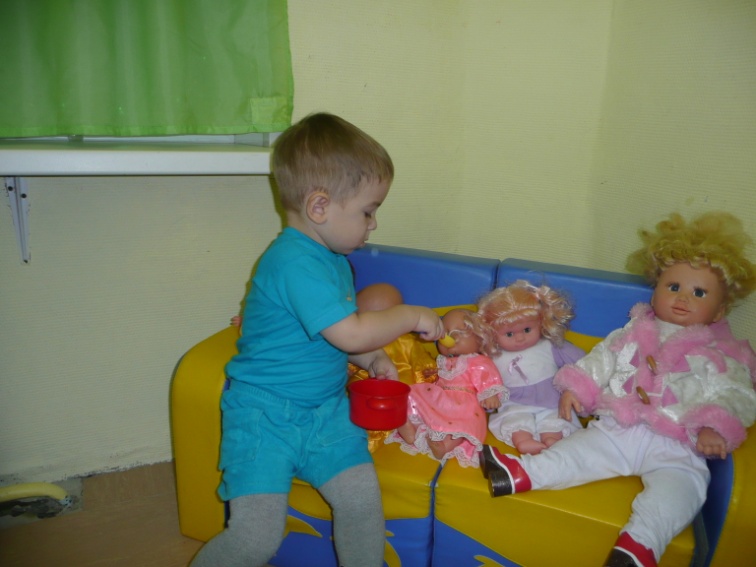 КУШАТЬ ОЧЕНЬ МЫ ХОТИМ И ОБЕД МЫ ВЕСЬ СЪЕДИМ.
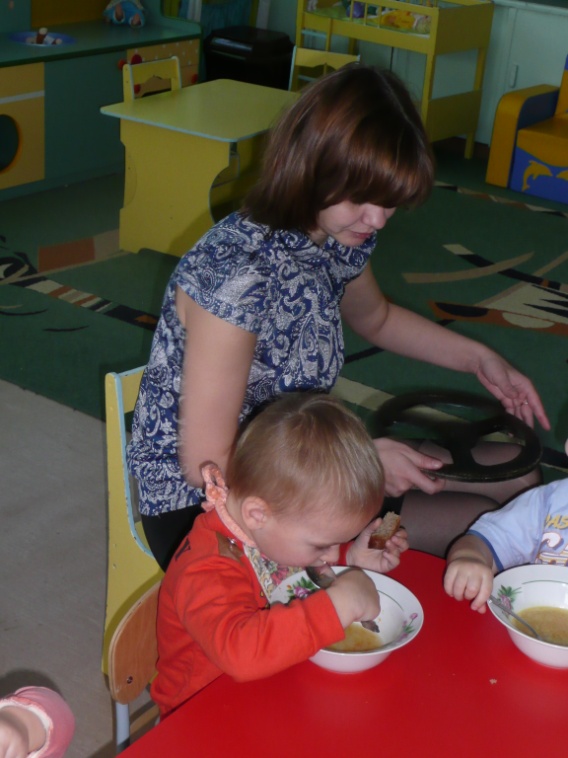 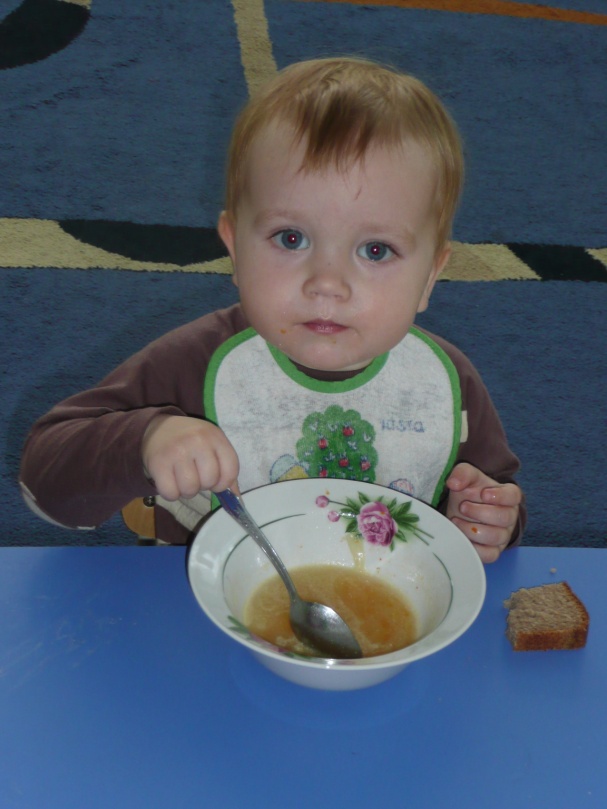 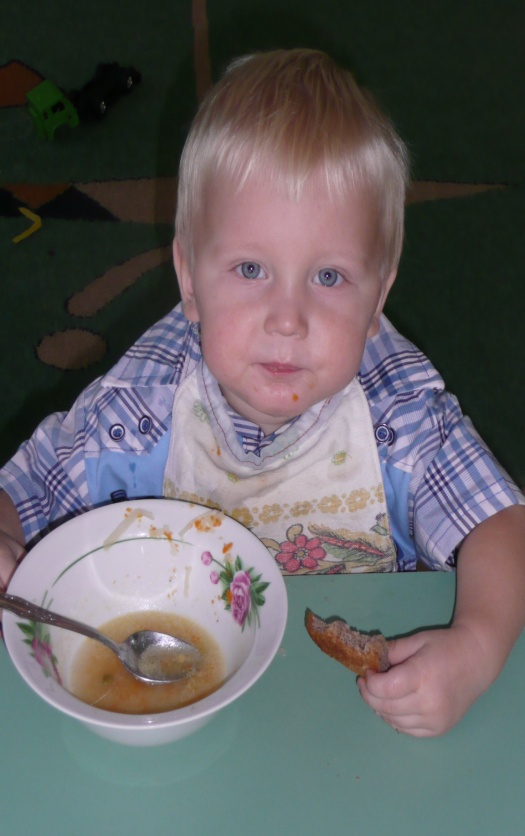 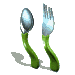 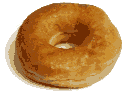 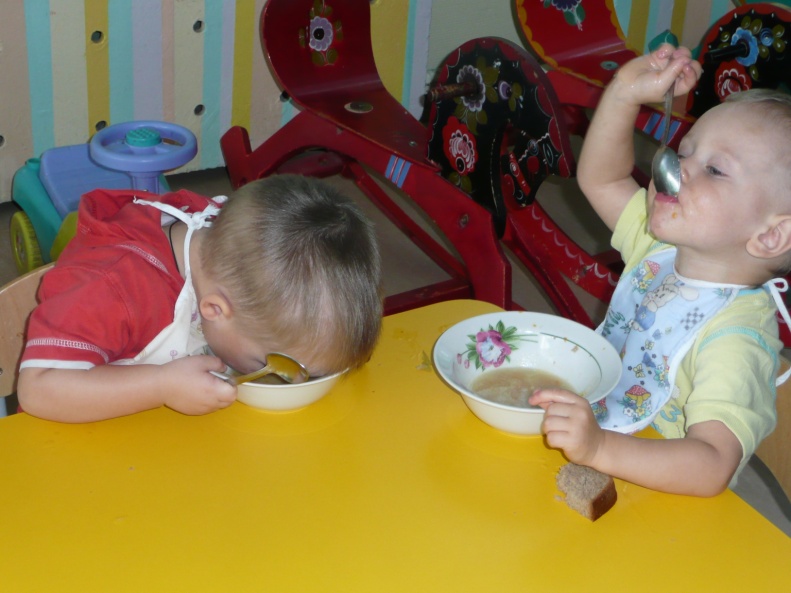 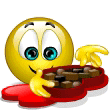 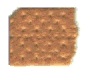 Долго мы играли, очень сильно мы устали, настало время отдохнуть.
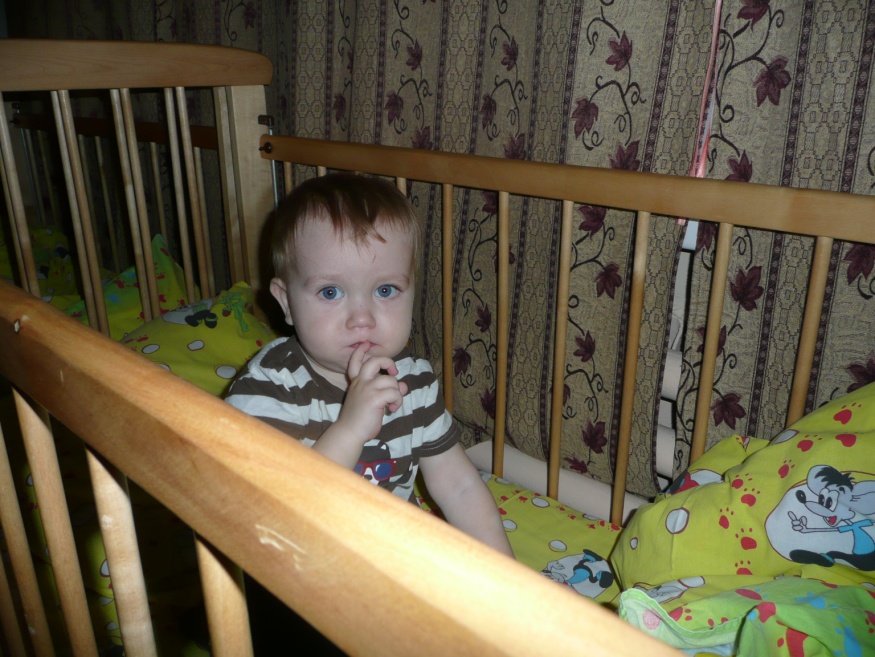 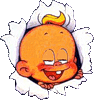 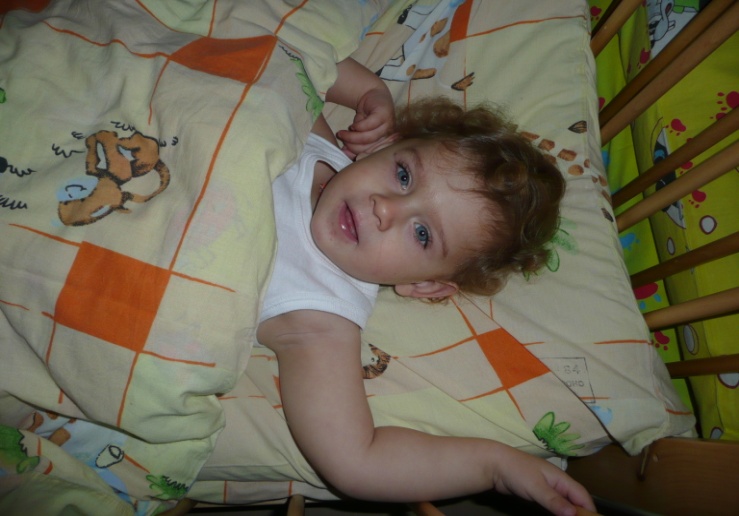 МЫ НА ЕЛКУ СОБИРАЛИСЬ ОЧЕНЬ ДОЛГО ОДЕВАЛИСЬ.
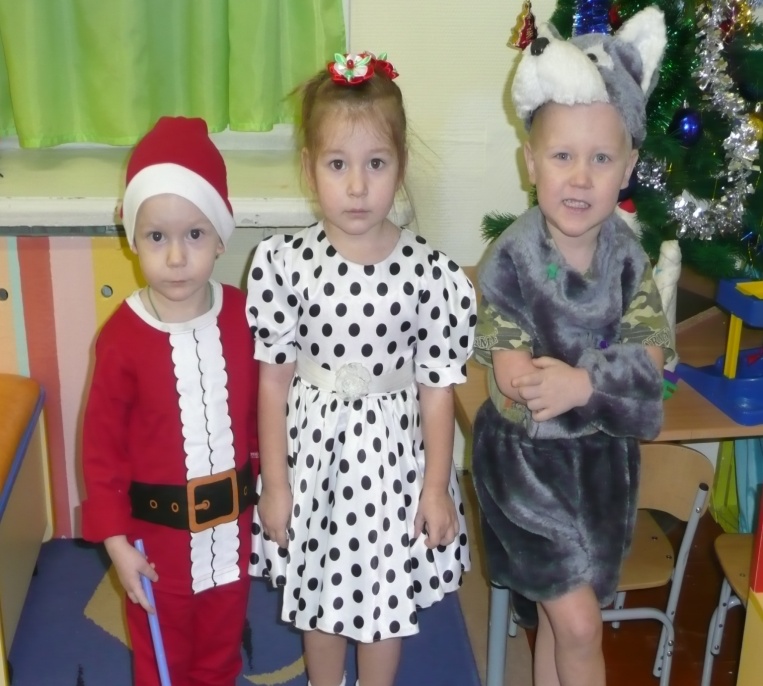 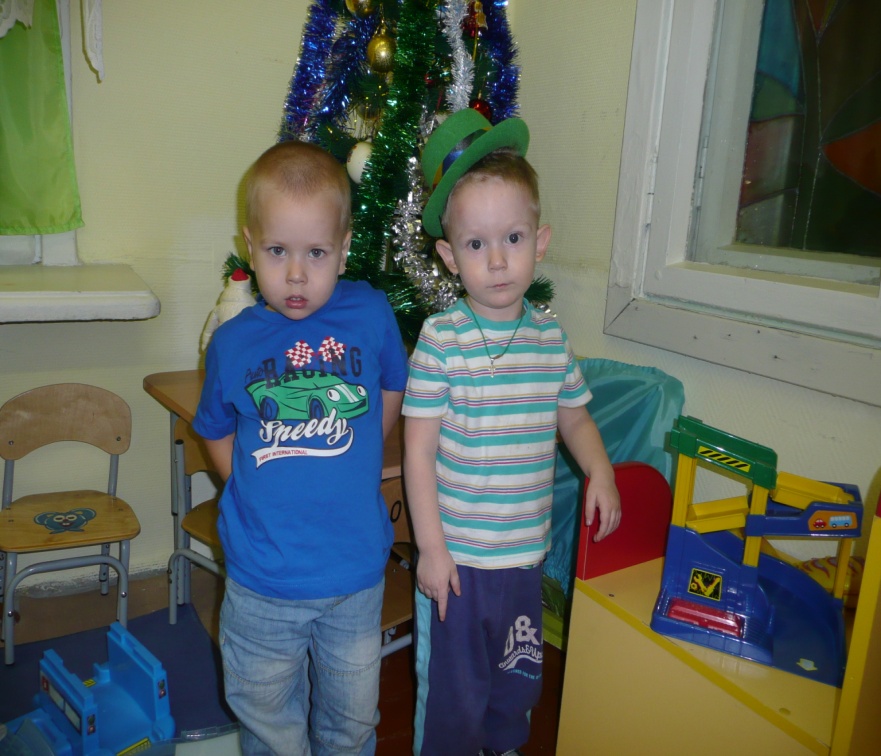 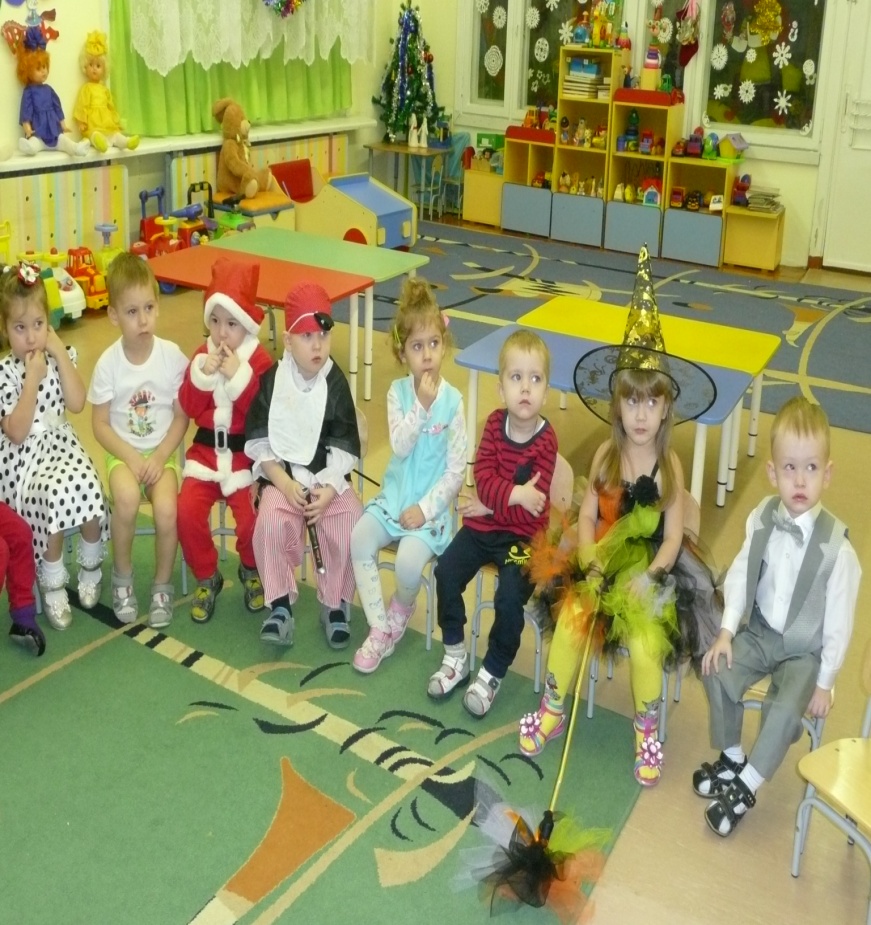 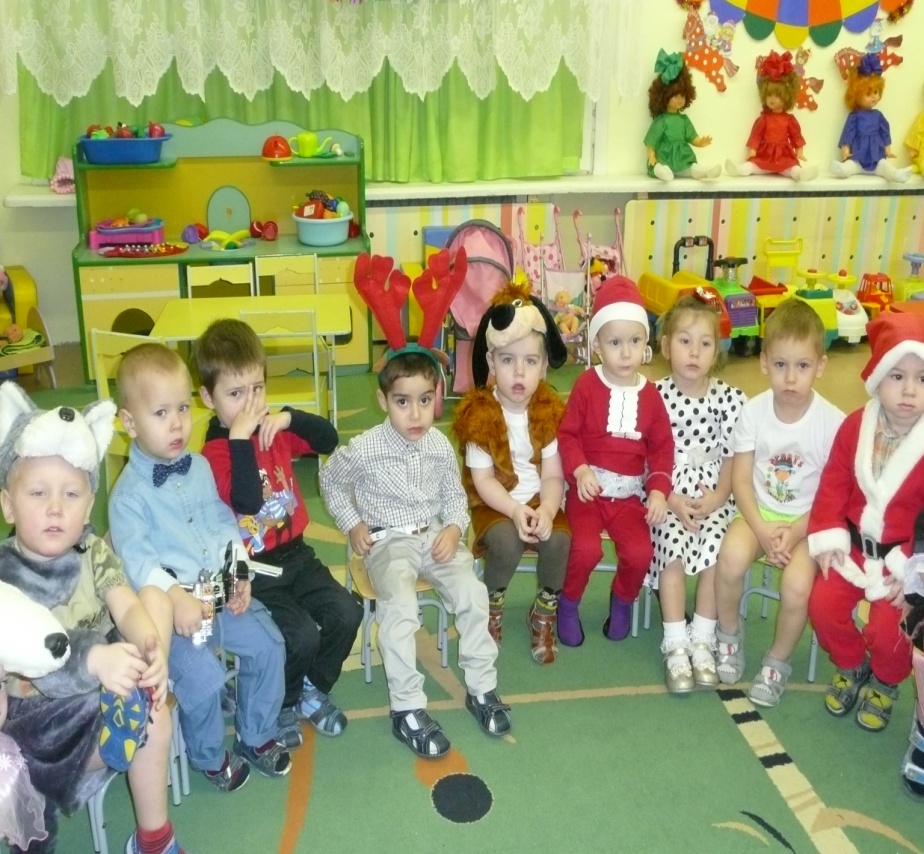 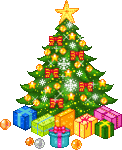 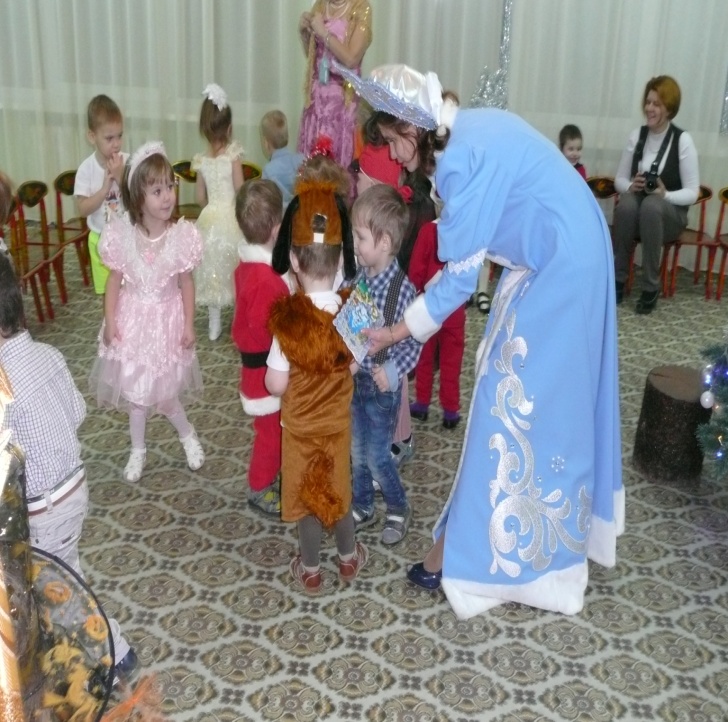 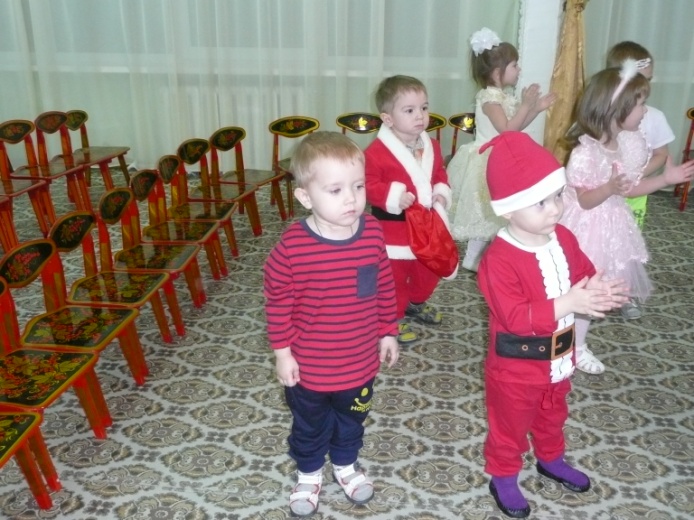 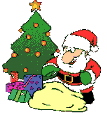 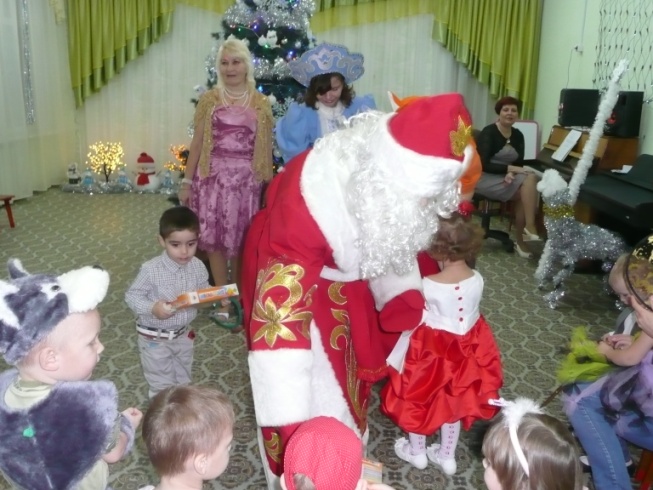 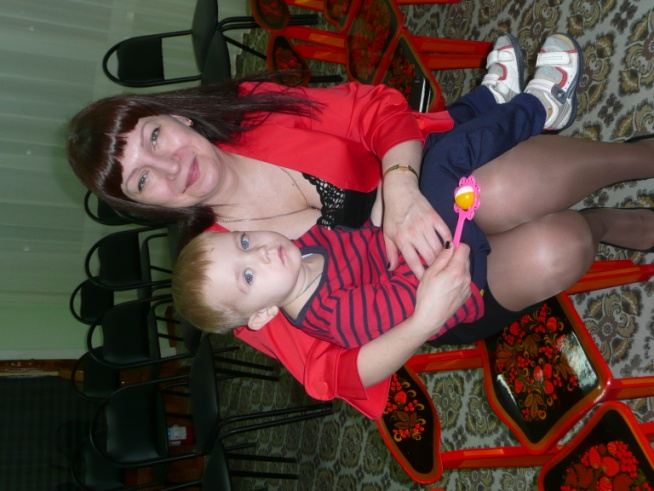 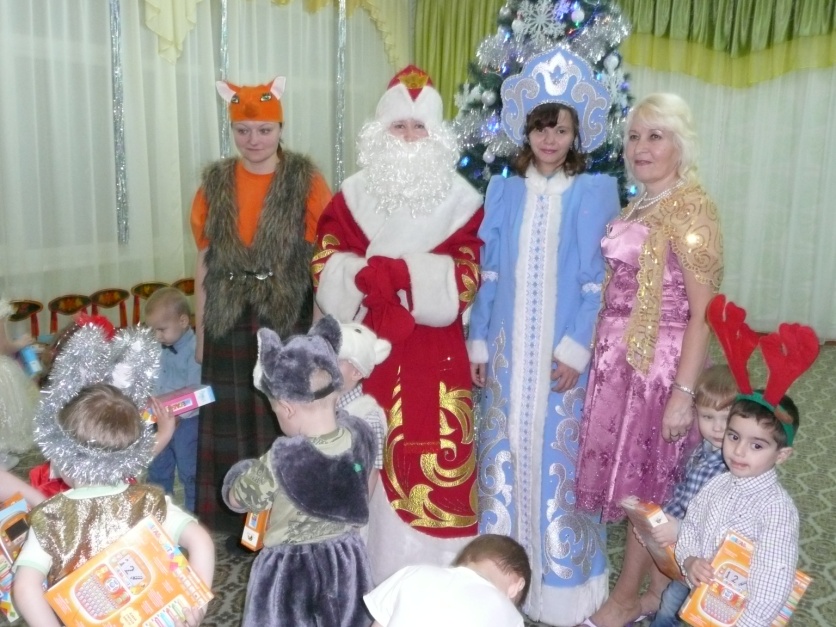 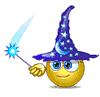 КУКЛА СПИТ ОНА УСТАЛА, НО И Я ИГРАТЬ НЕ СТАЛА,  СКОРО МАМА ПРИЙДЕТ НАС ДОМОЙ ЗАБЕРЁТ.
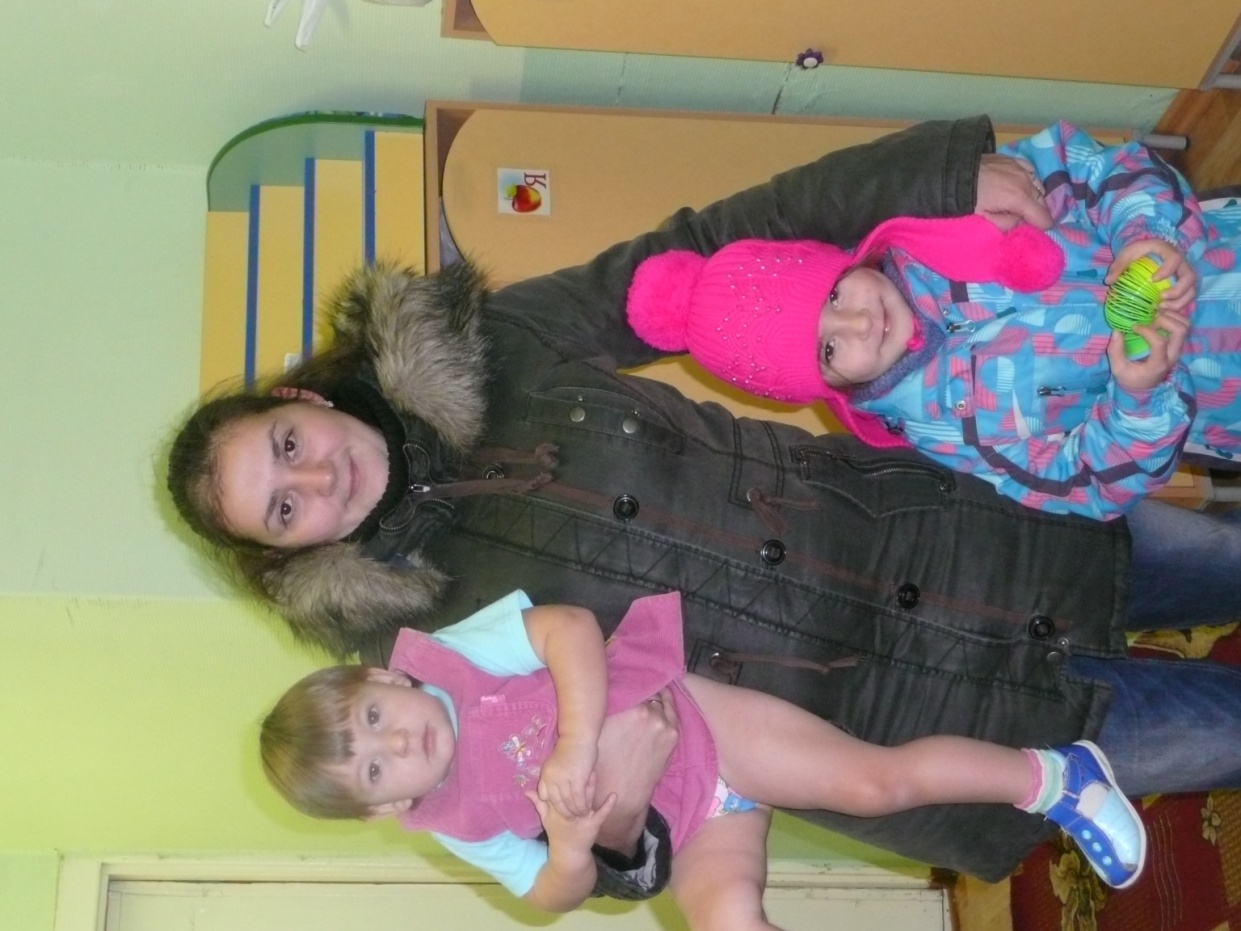 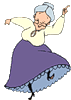 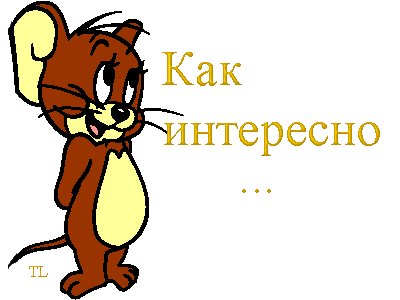